Colegio Jean Piaget
Mi escuela, un lugar para aprender y crecer en un ambiente saludable
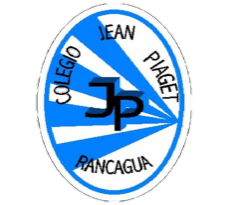 4° GRADEONLINE TESTWEEK N°27DATE: OCTOBER 1st, 2020
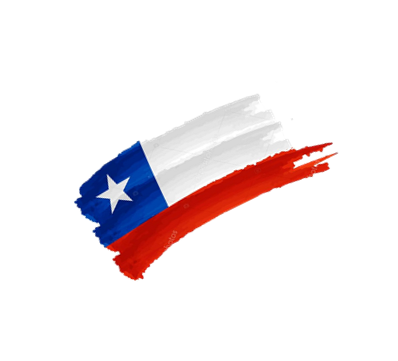 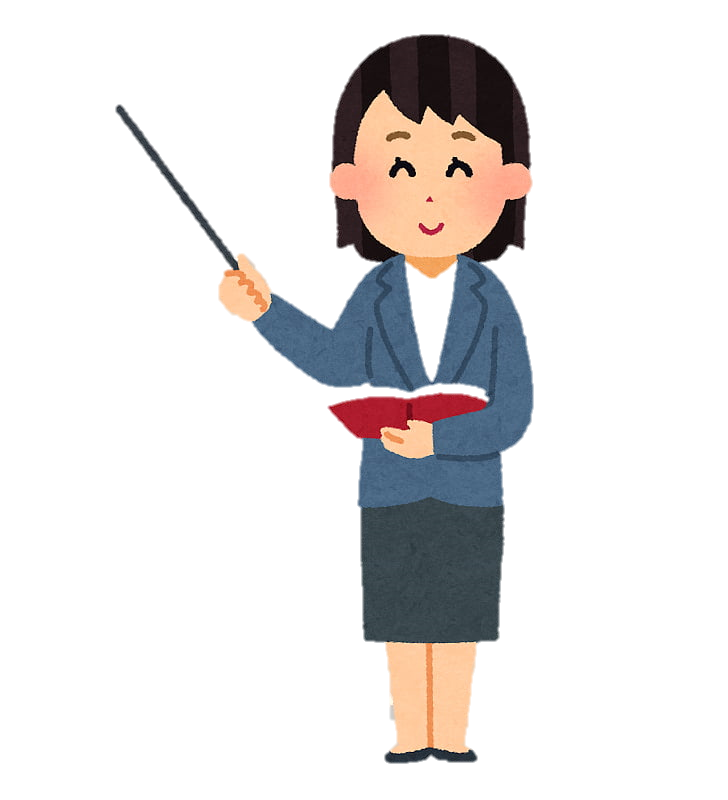 Miss Pía Cáceres G.
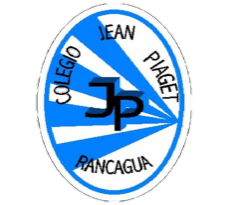 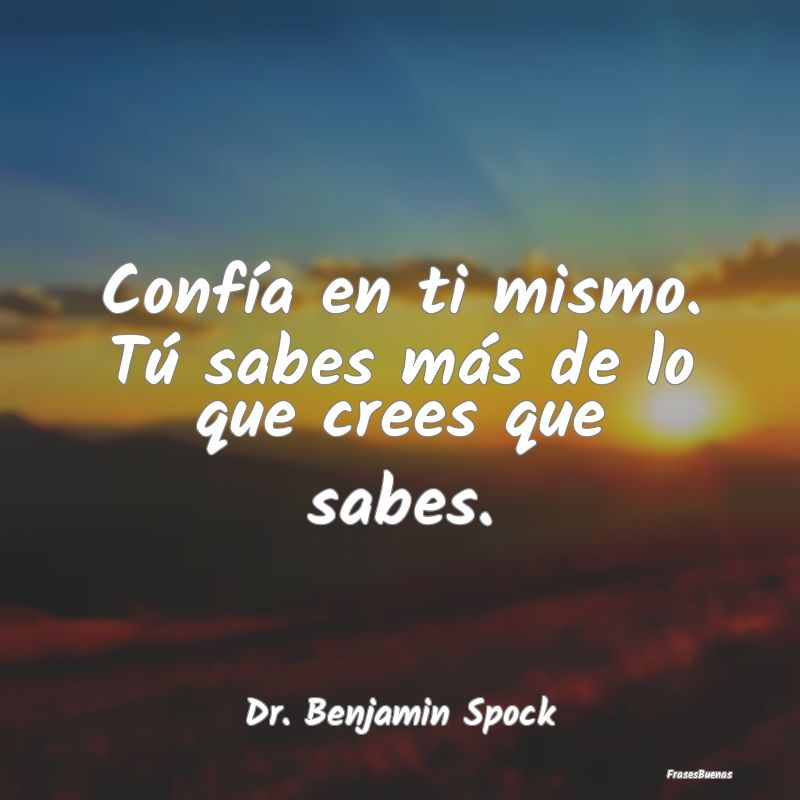